ANSWER PLEASE?
Unit 3 : Scene 1
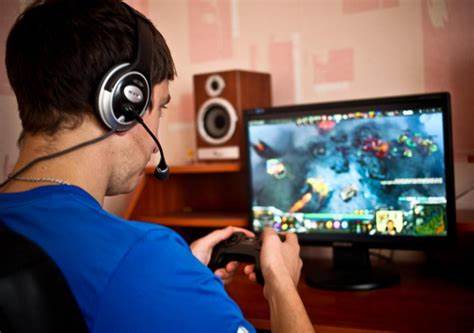 funinteresting 
difficult
It is ______ for me to play games.
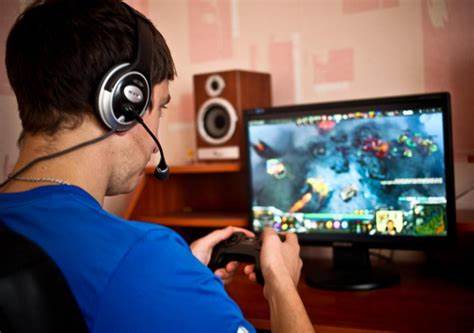 funinteresting 
difficult
It is fun for me to play games.
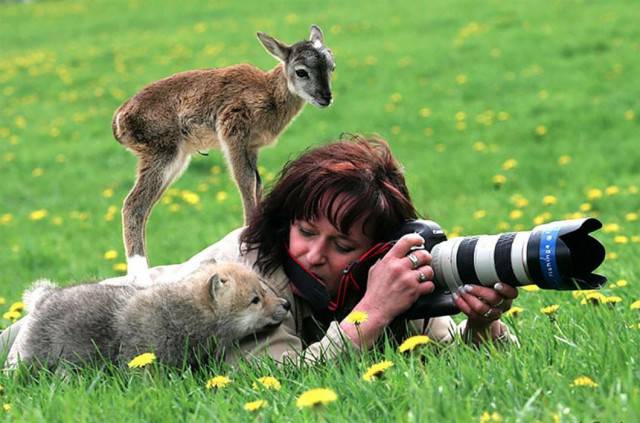 easyinteresting 
difficult
It is _________ for me to learn about animals.
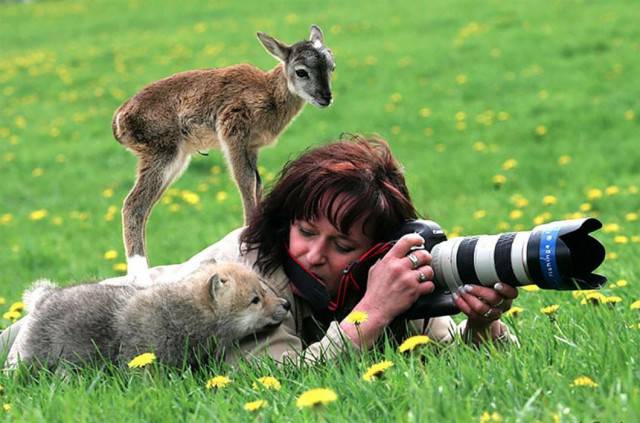 easyinteresting 
difficult
It is interesting for me to learn about animals.
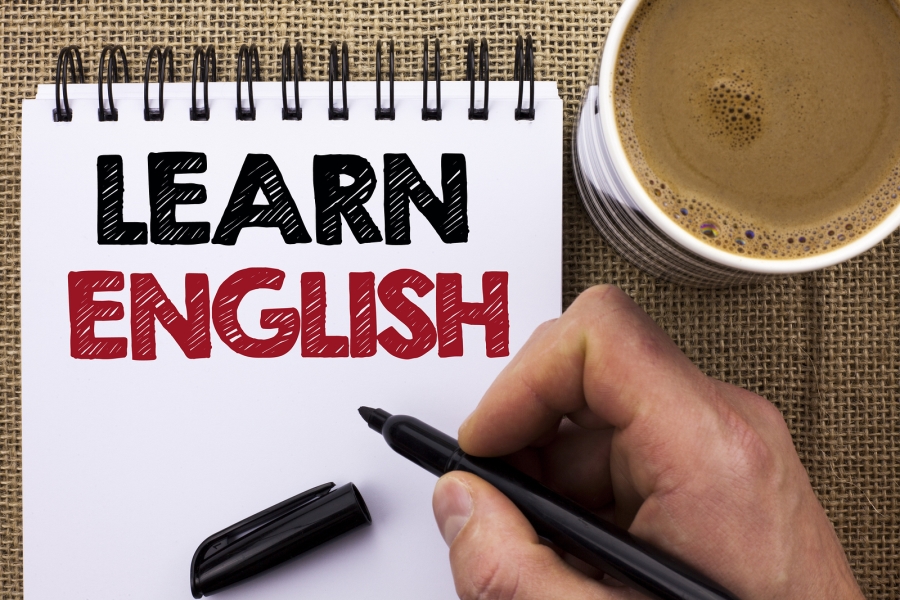 easyinteresting 
difficult
It is _________ for me to study English.
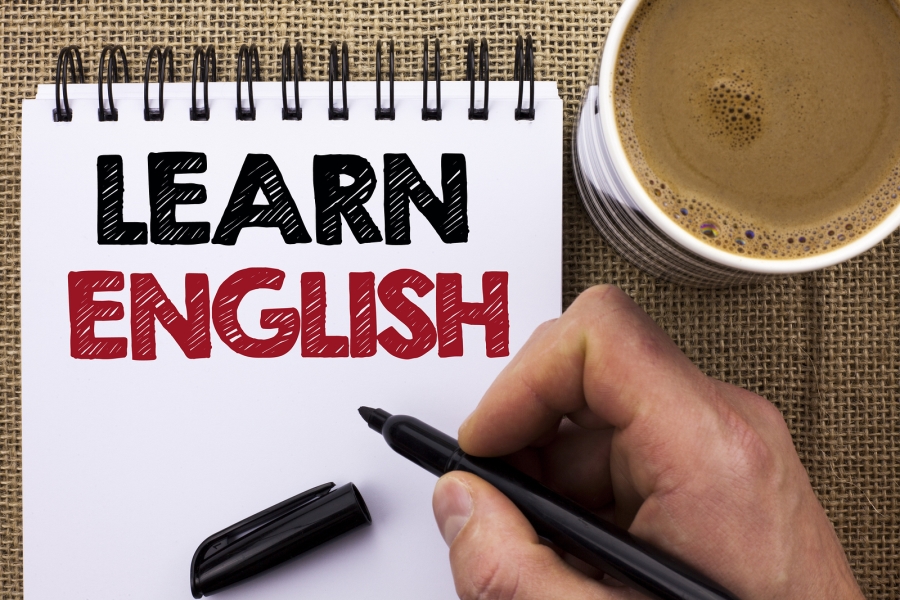 easyinteresting 
difficult
It is difficult for me to study English.
What is fun for you to do?
It is fun for me to _________________.
What is interesting for you to do?
It is interesting for me to _________________.
What is difficultfor you to do?
It is difficult for me to _________________.